LYMPHOID ORGANS OF FINFISH & SHELLFISH
Mr. Bhartendu Vimal
Guest Faculty – Assistant Professor
College of Fisheries, Kishanganj
BASU, Patna
Introduction
The lymphoid organs  system consists of those organs which involve in defense mechanism through generating immune cells

Lymphoid organs vary by type of fish
 
In the jawless fish, true lymphoid organs are absent

These fish rely on regions of lymphoid tissue within other organs to produce immune cells

For example, macrophages and plasma cells are produced in the anterior kidney (or pronephros) and some areas of the gut (where granulocytes mature)
Cyclostomes were able to respond but poorly to T- dependent and T-independent antigens

Neither hagfish nor lamprey possess a thymus and secondary lymphoid  organs which consist of lympho-hemopoietic tissues morphologically equivalent to the bone marrow 

In lampreys larval form ammocoetes, the main lymphohemopoietic foci  include the thyphosole, a fold of the midgut formerly described as primitive spleen, the nephric fold and adipose tissue
These organs resemble primitive bone marrow in hagfish

But, in hagfish only a single population of granulocytes reported (Tomonaga et al. 1973) and plays a role in defense mechanism

In contrast to the hagfish, different subpopulations of granulocytes are distinguishable in lampreys (Rowley et al. 1988) and play a role in defense mechanism

Cartilaginous fishes have a more advanced immune system. They have specialized organs that are unique to chondrichthyes

the epigonal organs (lymphoid tissue similar to mammalian bone marrow) that surround the gonads
the Leydig's organ within the wall of esophagus
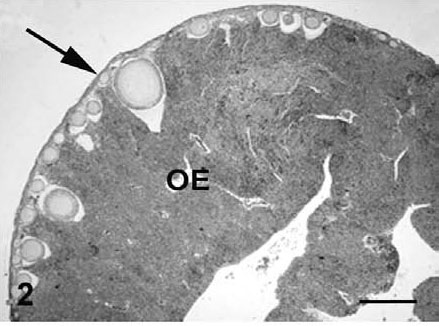 Microscopic general image of the ovaric epithelium (arrow), most of them intermingled with the epigonal organ (OE)
These organs house typical immune cells (granulocytes, lymphocytes and plasma cells)

They also possess an identifiable thymus and a well-developed spleen (their most important lymphoid organ) where various lymphocytes, plasma cells and macrophages develop and are stored

Chondrostean fish (sturgeons, paddlefish and bichirs) possess a major site for the production of granulocytes within a mass that is associated with the meninges  

Their heart is frequently covered with tissue that contains lymphocytes, reticular cells and a small number of macrophages.
LYMPHOID organs OF FINFISHES
In all modern fish including both chondrichthyes and oestichthyes, thymus, spleen and somewhat develop gut lymphoid aggregates appear

Lymphoid organ system of finfishes contains lymphoid organs and their functions

Lymphoid system of finfishes is mainly grouped into two groups 
The primary lymphoid organs:  Thymus and  Anterior kidney 
The secondary lymphoid organs: Kidney, spleen, epigonal organs and mucosa associated lymphoid tissue

Besides these organs, liver, skin, intestine and heart are also important  organs take part in the defense
THE THYMUS
-The thymus plays a pivotal role in the development of the  	 	 adaptive immune system	

	-It is a paired organ situated in the dorsolateral region of the gill 	 chamber close to the opercular cavity
      	
	-the histology of thymus varies within the species
	
	-may start developing as early as 24 hrs after fertilization
	
	-as development starts the cells gradually differentiate into 	 	 thymocytes and  epithelial cell
	
	-the major site of T-cell development
-unlike mammals, the outer cortex and inner medulla is poorly 	  	 separated in many fish species 
		
	-covered by the modified stratified epithelium of the gill chamber

	-the thymocytes are separated by single layer of  epithelial cells  	  	 from the water environment

	-first organ to be lymphoid during histogenesis and aquires 	 	 mature lymphocytes

	-thymocytes appear in carp on day 4 post fertilization 

	-by day 5, immature and intermediate stage lymphocytes are 	 	 found

	-on day 10, B and T lymphocytes appear during organogenesis
-in rainbow trout, thymus appears before hatching and becomes 	 fully lymphoid at the time of hatching
	
	-In marine fishes - head kidney, spleen, and thymus
	-small lymphocytes appear first in thymus and later in head 	 	 kidney & spleen

	-seems to originate from haematopoietic stem cells migrating 	 from the head region of the kidney
Anterior Kidney
Like other vertebrates, the kidney is situated retroperitoneally and exterior to the dorsal wall or body cavity

Anatomy varies from species to species

Broadly classified into two parts : 
                 •head or anterior kidney or pronephros
                 •posterior or trunk kidney or opisthonephros

The anterior kidney losses its excretory role once the fish matures

It contains only haematopoietic tissue
Predominantly a lympho-myeloid compartment

Lymphoid precursor tissue and mostly the generation and maturation of B lymphocytes occur in this tissue

Act as both primary as well as secondary lymphoid organs

Serves as a lymph node analogue, important in the induction and elaboration of immune responses

Indicate the importance of innate immune system during early stage of development
plays important role in non-specific immunity and the clearance of debris and damaged cells
THE SECONDARY LYMPHOID ORGANS
Provide structural organization for trapping  and processing them in suitable ways for the cell that are capable of reacting to them 

Include spleen, Gut Associated Lymphoid Tissue (GALT) and mucosal 
		immune system (MIS), epigonal organs in elashmobranch

SPLEEN: 
The major peripheral lymphoid organ of all gnathostomus vertebrates
Last organ to develop during histeogenesis of the lymphoid organs of teleost
Has a fibrous capsule and small tubercles extend into the parenchyma- divide spleen into red and white pulp
White pulp poorly developed & contains melano-macrophages
Plays role in both haematopoiesis and immune reactivity
When the filtration happen, the foreign substances are retained in the ellipsoidal wall and subsequently taken up by macrophages surrounding the vessels

These cells then migrate into melano-macrophage centres

Melano-macrophage centres (MMCs)- 
		large nodule of macrophage aggregates

MMCs also found in intestinal submucosa, thymus, gill, brain and gonads but mostly in liver tissue

It has been described that immunological maturity of fish is attained after development of MMCs
FUNCTIONS OF MMCs:
Trapping of immune complex and production of high level of antibodies

Processing of antigens and prolonged retention of antigens

As bactericidal activity by the pigments such as lipofuscin, haemociderin and ceroid and melanin 

Deposition of parasitic spores ad resistant bacterial pathogens
Gut Associated Lymphoid Tissue (GALT)
All vertebrates contain lymphoid cell isolates in the lamina propria and the intestinal epithelium-

Consists of nonencapsulated lymphoid accumulations 

In all teleosts, diffuse accumulation of lymphoid tissue appear along the gut 

Associated with specific innate immune activities 

IgM has been identified in the gut mucus and bile of both chondrichthyes and oestichthyes
MUCOSA-ASSOCIATED LYMPHOID TISSUES (MALT)
The mucosal surface of gut, gills and skin are protected by both humoral and cellular defense mechanisms

Mucus contains several humoral factors and play role in defense mechanism

The wall of the organs is also infiltrated with lymphocytes and other leukocytes
OTHER TISSUES OF IMMUNOLOGICAL IMPORTANCE
Liver: 
	minor role in the defense mechanism
	reticuloendothelial system- poorly developed- scavenging	role
	
	Kuffer cells: the liver macrophages
Heart: 
	endothelial cells have the capacity to take up foreign particle
	               transformed into macrophages
Lymphoid organ in crustaceans
Introduction

Also called as Oka organ
First described in 
     Penaeus orientalis by Oka
Identified only in 
      penaeid spp.
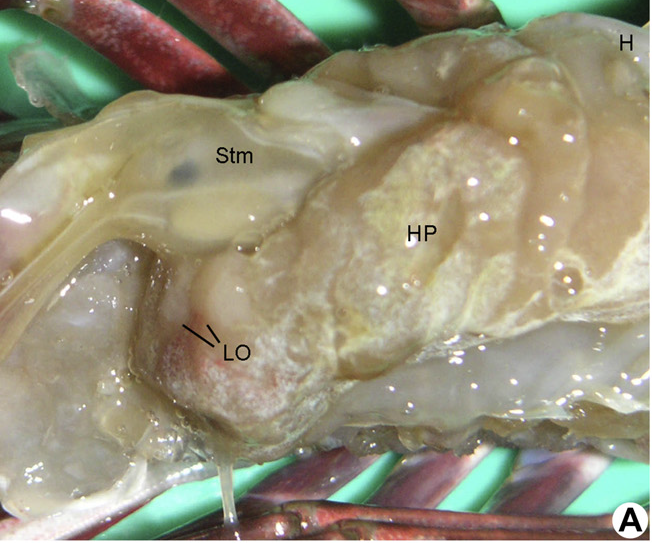 Location and Structure
Consists of two lobes situated ventero-anterior to hepatopancreas.

Lobes are similar and are surrounded by connective tissue capsules.

These are connected directly to heart by subgastric artery which supplies hemolymph to them.
Each lobe consists of tubules and the spaces in between which are occupied by hemal  sinuses.

Lymphoid tubules (LT) consist of central lumen lined with flattened endothelial cells.

Next to endothelial lining there are two types of stromal cells.
Tubules are encircled with connective tissue fiber.
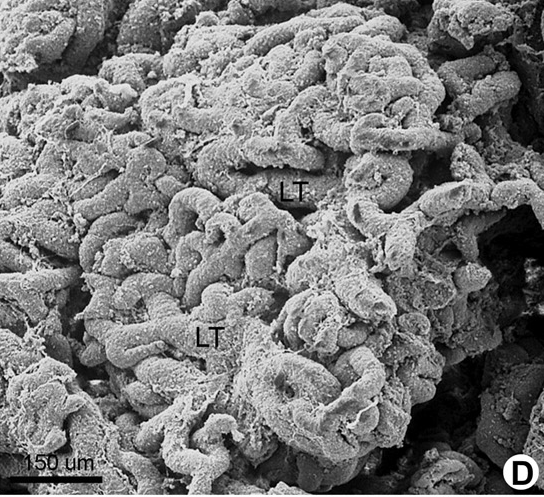 Functions
Involved in immunodefence against foreign materials.

Major phagocytic organ in penaeid shrimps.

Exerts bacteriostatic effect.

Has trapping ability to immobilise foreign material from hemolymph before this material enters the open circulatory system.

Major site for viral degradation by forming spheroid cells.